Для наших пап….и про наших пап!
Досуг, посвященный Дню Российской Армии.

Воспитатели 
Артамонова Е.А. и Фетисова С.Ф.
гр. № 4 «Ласточка» СП № 5
ГБОУ Школа № 492
Наши дети так любят своих пап, что готовы помогать им всегда и во всем. Вот сейчас они помогают папам собраться на работу
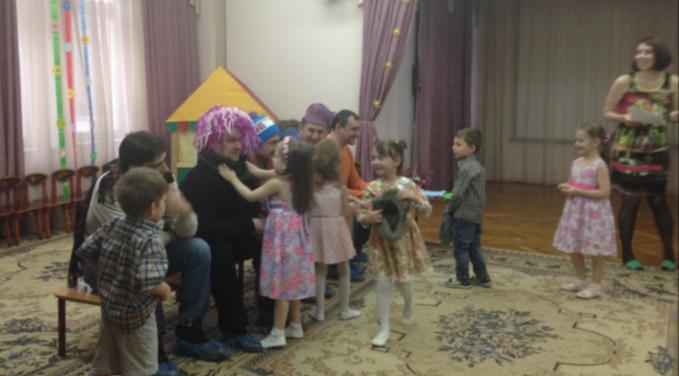 Конкурс “Провожаем папу на работу”
А здесь мы проверяем как наши папы умеют собирать свое любимое чадо в детский сад
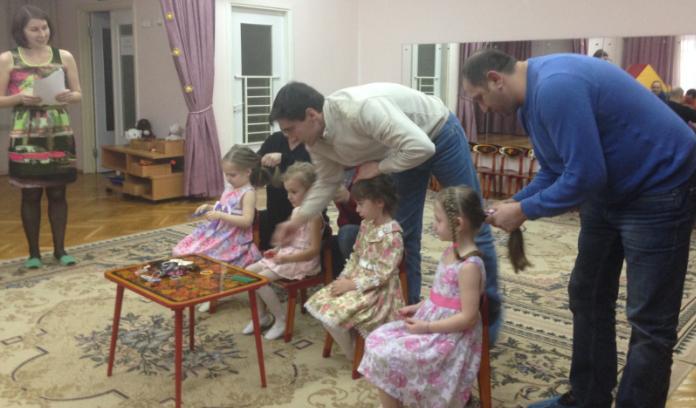 Конкурс
“Заплети дочку 
в детский сад”
Конкурс
“Найди своего ребенка”
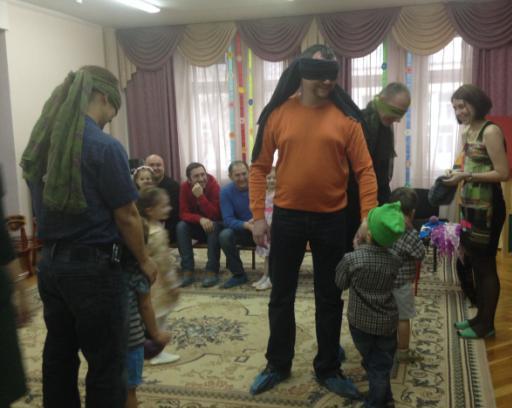 Наши папы ищут своего ребенка с закрытыми глазами
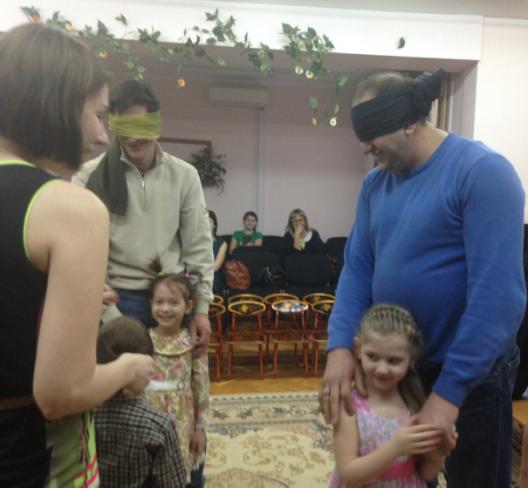 Дети вручают папам подарки, которые они с любовью смастерили для них
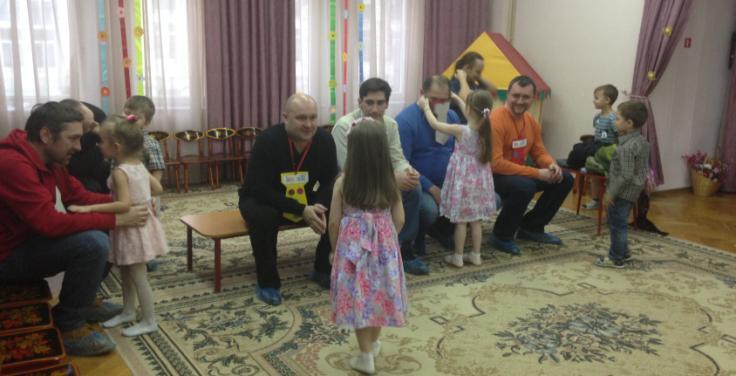 Февраль 2016 года

Москва